Braiding TogetherEvidence, Equity & Advocacy for Cervical Cancer Prevention
Linda O Eckert, MD
Professor, Obstetrics & Gynecology
Adjunct Professor, Global Health
eckert@uw.edu
drlindaeckert.com 
@drlindaeckert
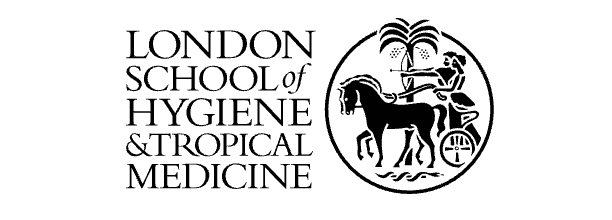 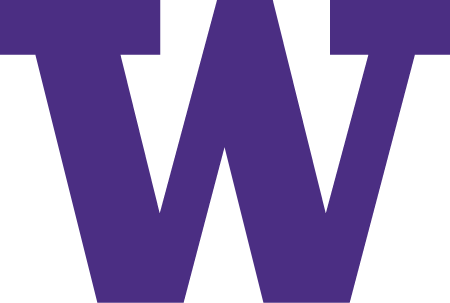 32 years seeing patients: Prof in Ob/Gyn with ID Training
Researcher, published >80 papers, wrote chapters, etc
15 years as a WHO consultant: HPV Vaccine and Cx Ca Guidelines
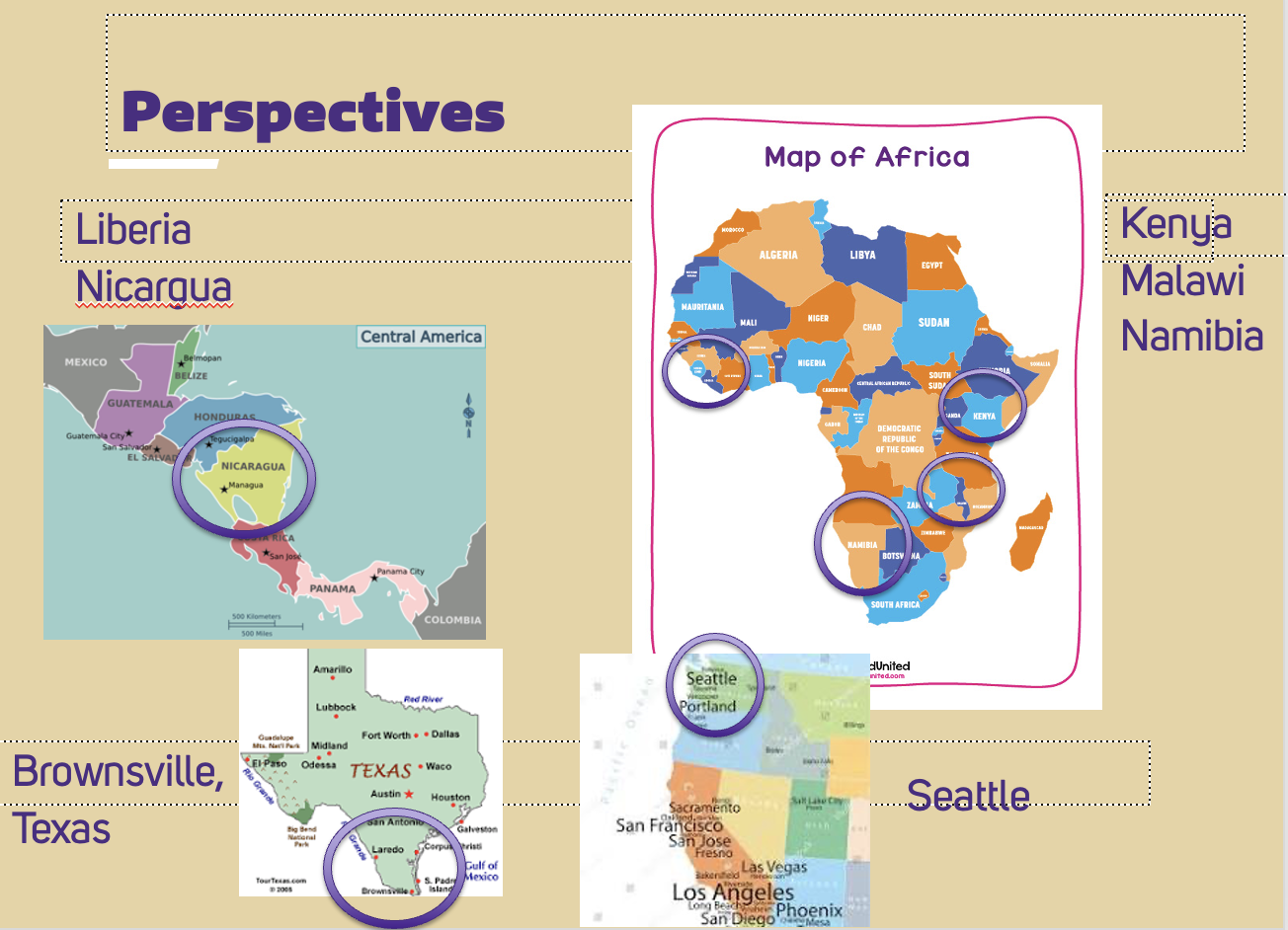 2
Who Am I?
Everywhere I have seen women with advanced cervical cancer
Finally – in 2018, I reached point of “Enough” – seen enough. And we have enough.
Wrote book published in January:  using the power of story 
Survivor’s stories from 6 continents
Everyday language to talk about this preventable cancer
Tackles stigma, patriarchy, equity, supply economics, etc.
3
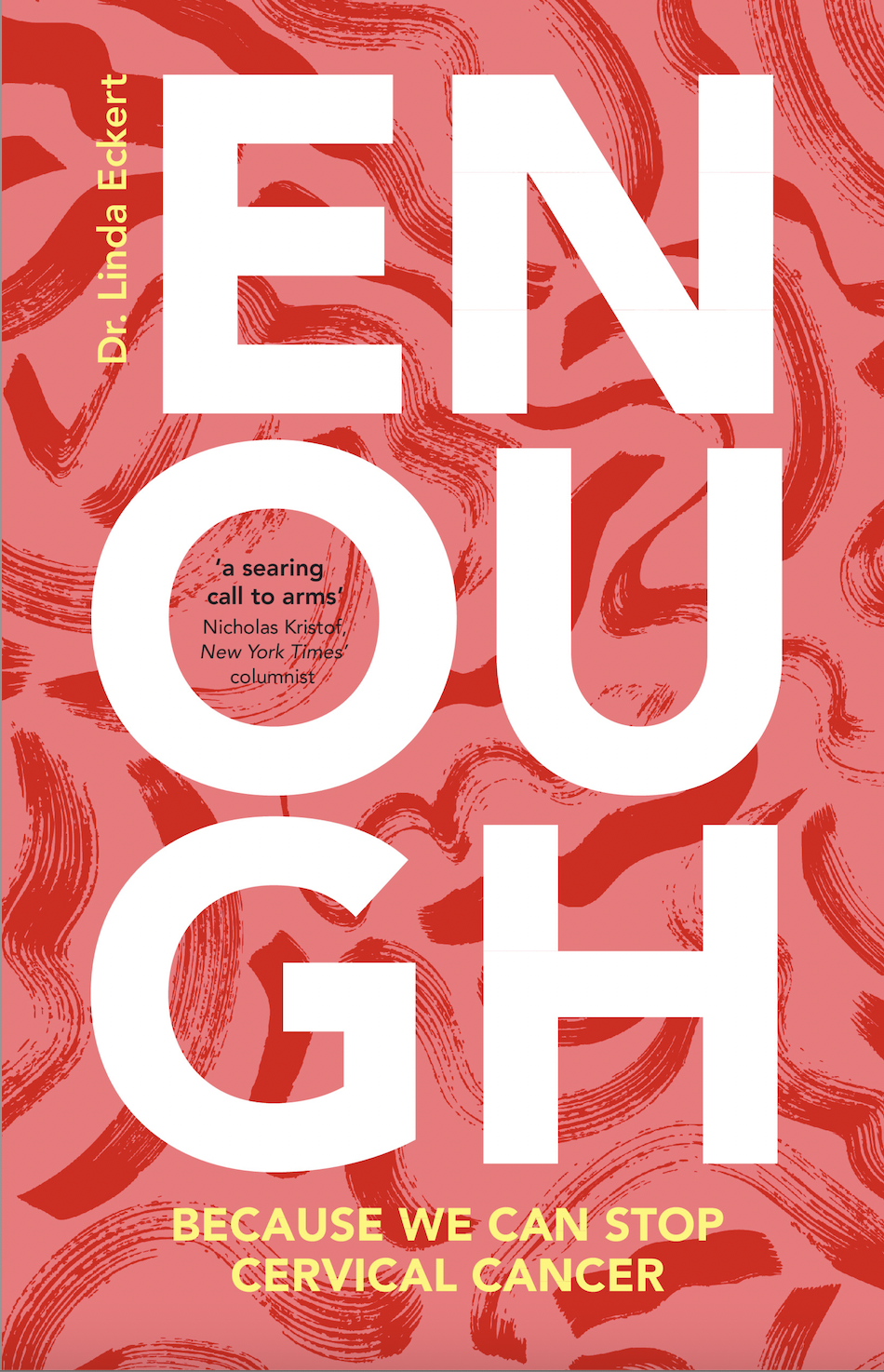 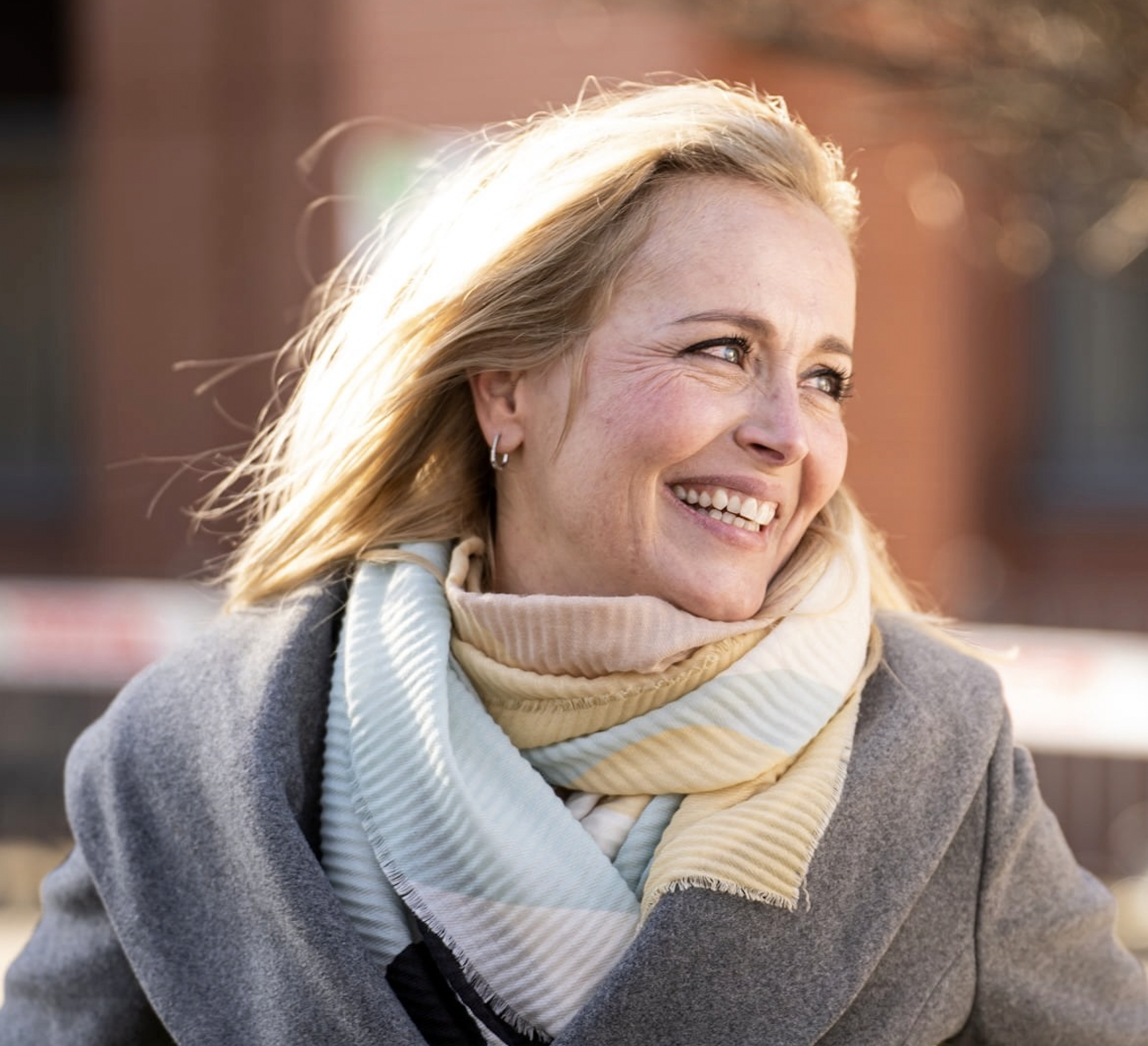 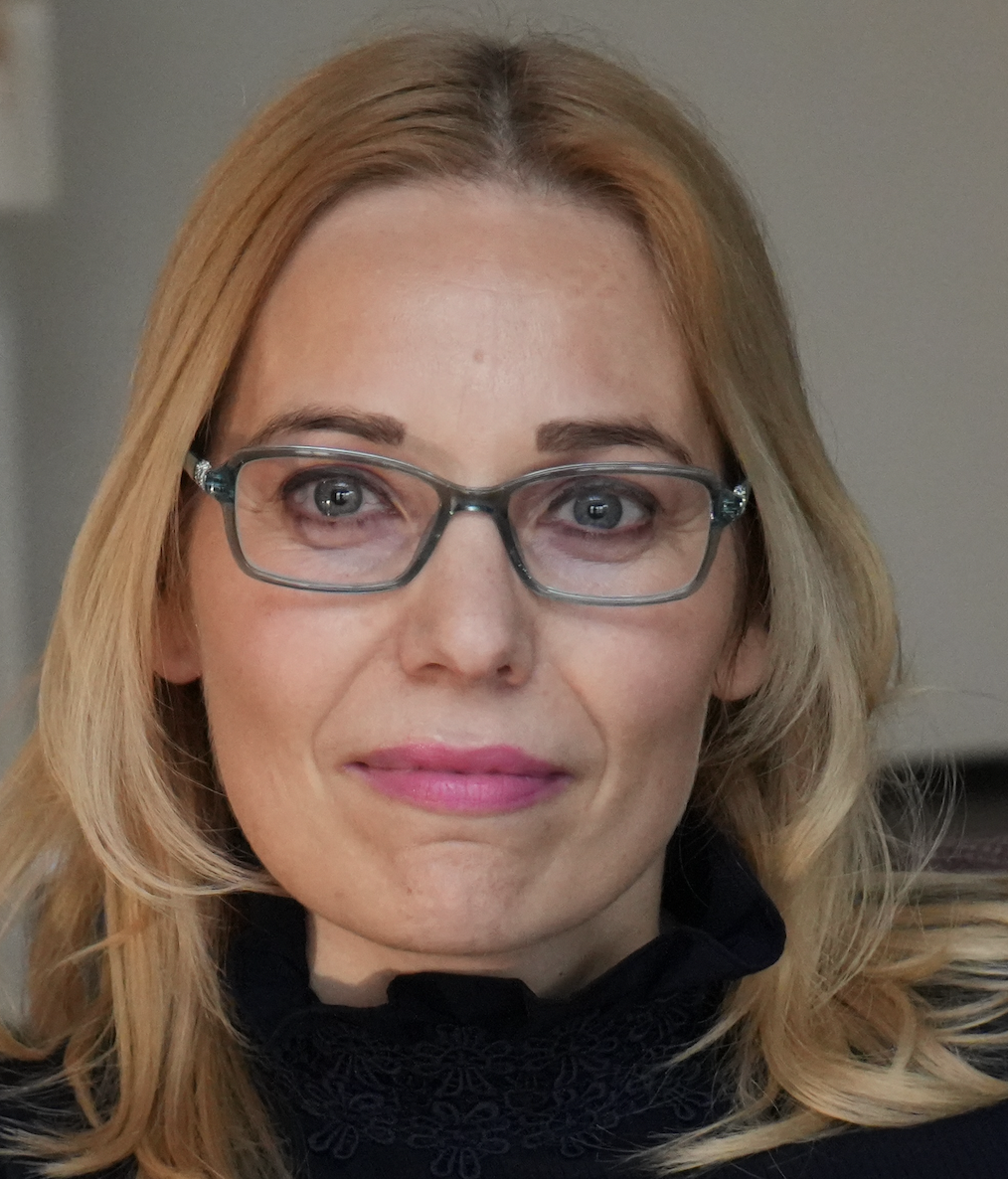 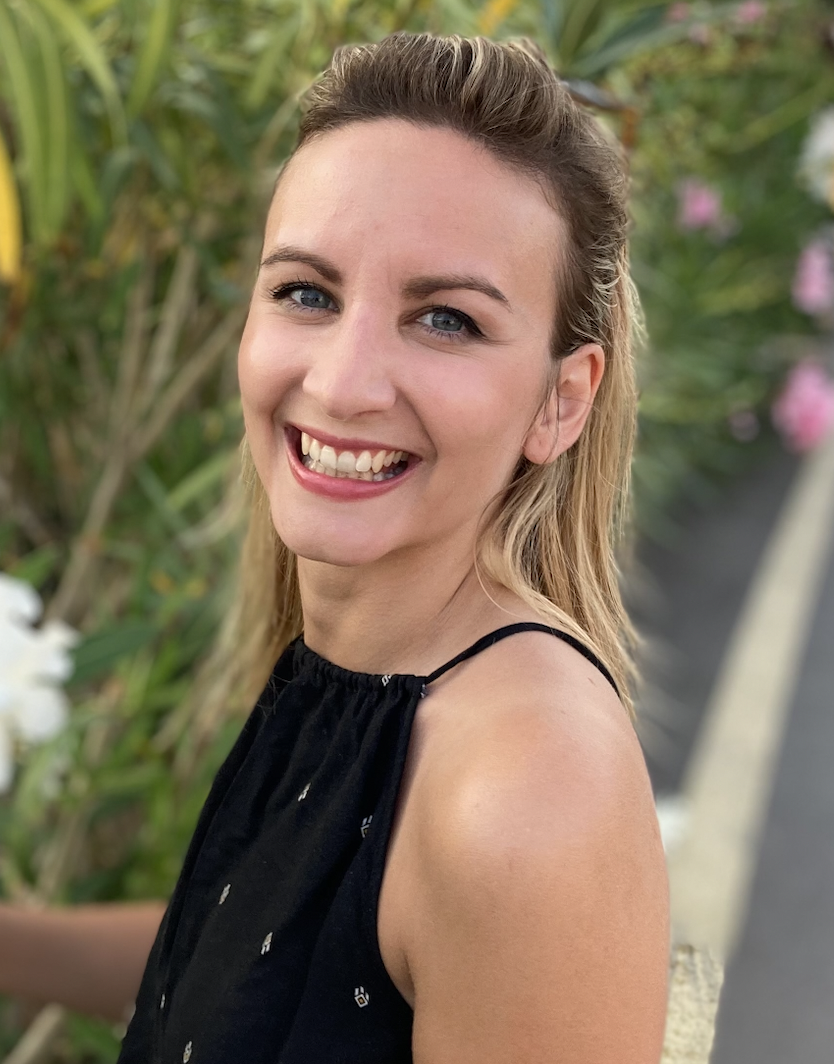 4
Partner with Advocates
Combining Data with Stories and 
		Advocacy 			IMPACT
All of us have a story, and all of us can be advocates
We just need to be open to the circles where we already are!
And, we just never know what will happen!! 
You are having a great day of updates today- which is awesome- and also grounding your super-powers: collaboration and community!  
Challenge us all to think of where our advocacy can go
5
Where to Go: Road to Advocacy
Advocacy via Community can lead to policy change

USA: Act Up, HIV/AIDs advocacy in 1980’s
FDA changed clinical trial policy
trial HIV drug pricing changed

Ireland: Story of Savita Halappanavar’s death in 2012
Led to step wise changes in policy 
Constitutional Amendment for change in Reproductive Health Policy	in 2018
https://www.history.com/news/act-up-aids-patient-rights
https://www.usnews.com/news/best-countries/articles/2022-06-27/the-story-behind-irelands-abortion-ban-and-its-reversal
6
Story to Combat intangibles
Again- as you think about the technical information you will be hearing –Hold onto the ideas of combining story with technical information to combat
		Stigma
		Access challenges
		Inequity
		Language 
		Knowledge
And that lessening cancer deaths is an intergenerational gift!
7
CervIcal cancer: Intergenerational impact
Without the mother: 1-3
Increased anxiety &  depression
Marry younger
Less likely to complete education
Get less health care
Generational poverty
Utilizing cancer mortality and fertility data, estimated number of orphans from cancer
In 2020:  1,047,000 orphans from maternal cancer
20% (n=210,000) from cervical cancer
25% (n=258,000) from breast cancer
27 yo colleague’s story– now parenting 6
Ellis J, Dowrick C, Lloyd-Williams M. J R Soc Med. 2013 Feb; 106(2):  57-67.  doi: 10.1177/0141076812472623
Sundstrom K, Bencina G, Andersson M, Salomonsson S, Fang F, Wang J. Annals of Oncology. Vol 34, S2, S539, October 2023.  DOI:  https://doi.org/10.1016/j.annonc.2023.09.1988
Singhrao R, Huchko M, Yamey G.  PLoS Med, 2013 Aug: 10(8): e1001499.  doi:  10.1371/journal.pmed.1001499
8
CervIcal cancer: Intergenerational impact
9
It’s Cost Effectiveness
OXFAM estimates: 
women’s contributions to families, communities, and countries measure well above 10.8 trillion USD, 
more than three times the size of the global tech industry.1

WHO health economy team2:
For lower income countries:
Each dollar spent on screening through 2050:  				$3.20 to the economy based on work force earnings
Add in unpaid labor: $26 dollars returned to economy for each dollar spent.
26:1 return!!!
1https://www.oxfam.org/en/not-all-gaps-are-created-equal-true-value-care-work#:~:text=They%20carry%20out%2012.5%20billion,of%20the%20global%20tech%20industry.   Accessed 10 Dec, 2023
2WHO: Global Strategy to Aceelerate the Elimination of Cervical Cancer as a Public Heatlh Problem.  WHO, 17 Nov 2020.  Global Strategy.
10
Cervical Cancer: Preventable
We already have the “Moonshot” for this cancer
It’s preventable:
We know what causes it, 
how to find it, 
how to treat it
even have a vaccine 
YET DEADLY 
Globally – kills a woman every 90 seconds
In US kills once every two hours 
In UK kills once every 12 hours (3200 cases/year)
662,000 global cases in 20221
 projected to reach 855,000 cases by 20402
It’s not just about the science. Cervical Cancer is a case study in global public health
1https://gco.iarc.who.int/media/globocan/factsheets/cancers/23-cervix-uteri-fact-sheet.pdf.  Accessed 26 Feb, 2024
2https://gco.iarc.fr/tomorrow/en/dataviz/bubbles?sexes=1_2&cancers=23.  Accessed 28 December, 2023.
11
Partner with Advocates
In my career- I’m now seeking opportunity for advocacy partnerships
Why?
Implementation assistance-no “science or guideline silos”
Advocates can teach us to use power of story
Together: Overcome the Intangibles 
Stigma 
Patriarchy
Societal value of people with cervixes!!!
12
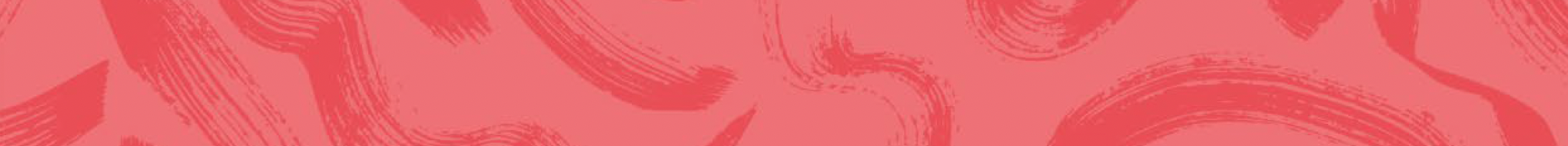 Let’s Go!!!!
@drlindaeckert  				drlindaeckert.com
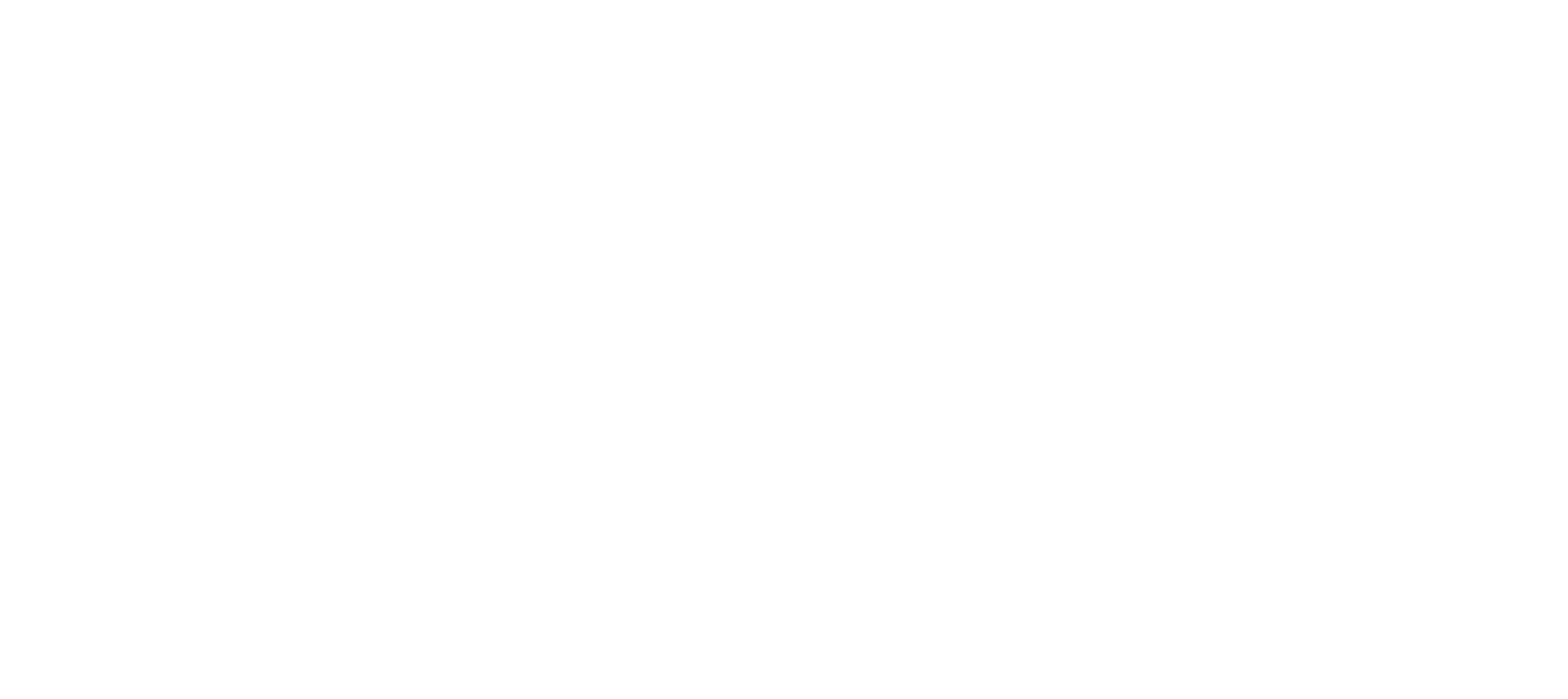 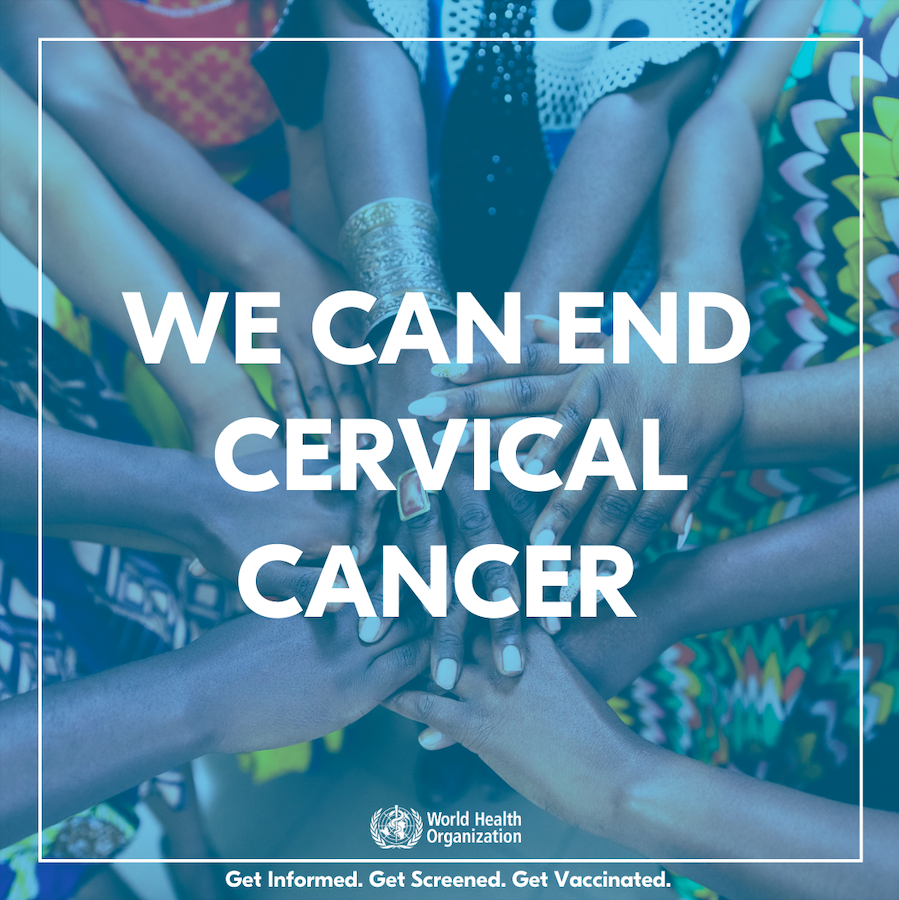 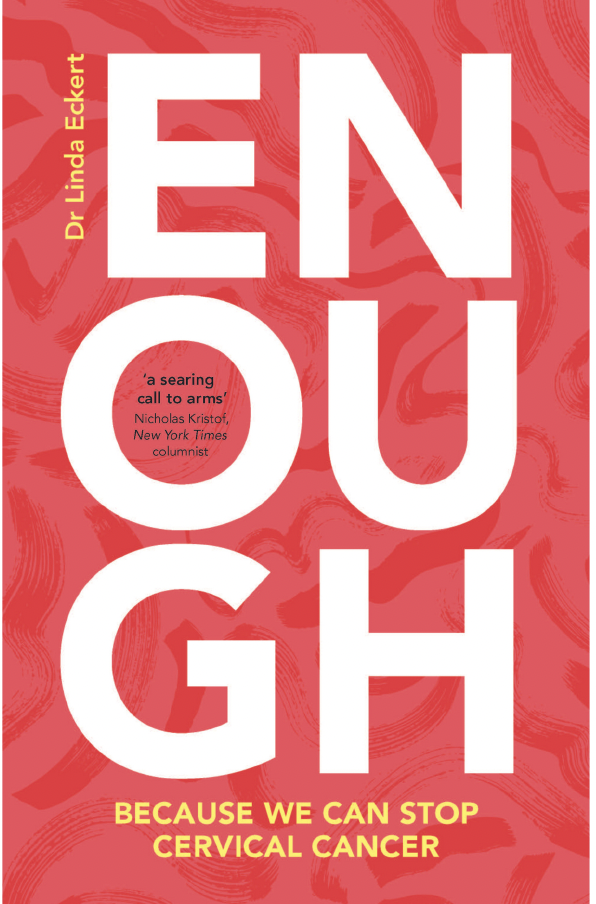 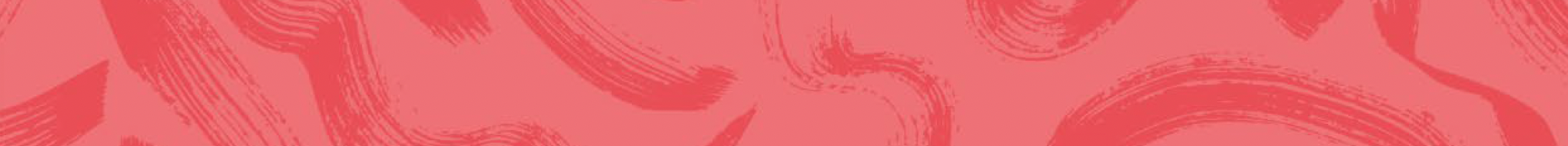 We have Enough.  We Are Enough
Global HPV Vaccine Coverage
Americas
Europe
Africa
SE Asia
14
Global HPV Vaccine Coverage
A bit of a mismatch!
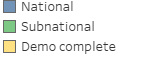 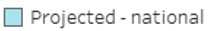 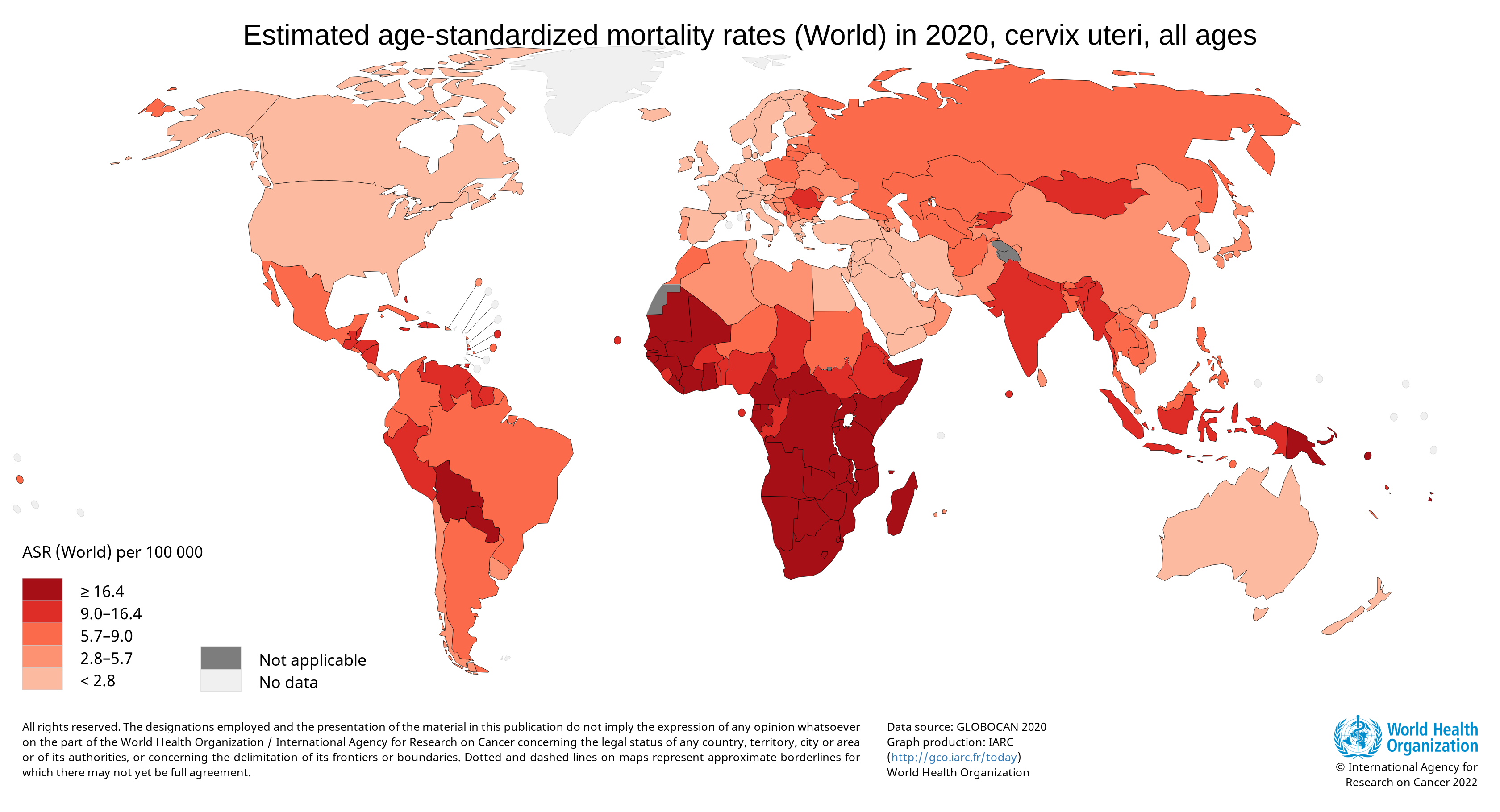 PATH, Global HPV Vaccine Introduction Overview, 2022
15
HPV Vaccine introductions
Well Kept Secret!
16
Global HPV Vaccine Shortage
28 Gavi eligible countries had to alter, delay or halt altogether HPV vaccine rollout 
Gavi estimates between 2020-2025: 34,000,000 girls to missed out on HPV vaccine due to the global low income country supply constraint1
In lower income settings, only need 70 girls vaccinated to prevent a case of cervical cancer2
HENCE global supply shortage:  485,000 lives (given no treatment or screening in most Gavi countries)
CDC modelling estimates that in US: 6500 40 yo’s need to be vaccinated to save a case of cervical cancer3
1https://www.GAVI.org/sites/default/files/publications/2021-2025-GAVI-Investment-Opportunity.pdf
p 13
2https://www.thelancet.com/journals/langlo/article/PIIS2214-109X(20)30022-X/fulltext#sec1
3Meites E, Szilagyi PG, Chesson HW, Unger ER, Romero JR, Markowitz LE. Human Papillomavirus Vaccination for Adults: Updated Recommendations of the Advisory Committee on Immunization Practices. MMWR Morb Mortal Wkly Rep 2019;68:698–702. DOI: http://dx.doi.org/10.15585/mmwr.mm6832a3external icon
17